Assessment of product documentation
PURPOSE: to update the existing report (currently 3-years old)

To assess project deliverable documents such as:
Product validation and inter-comparison Report
Climate Assessment Report
Comprehensive Error Characterisation Report
Others e.g. Product specification document, User requirement document

Give feedback to ESA and the CCI teams:
Through assessment of Quality, Uncertainty, and Maturity of the product
[Speaker Notes: Product validation and inter-comparison report: Steps and strategies used for the validation
Climate assessment report: an assessment of trends and variability in the CCI products compared to other products
Uncertainty characterisation report: document the best current understanding of uncertainties (i.e., components of error distributions) 
Product specification document: complete description of the products
User requirement document: derive the specifications

Quality: Product validation and intercomparison report, product validation report, product validation plan
Uncertainty: Comprehensive error characterisation report
Maturity: Climate assessment report, user requirement document, product specification document,]
Assessment of product documentation
Existing ECVs
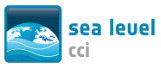 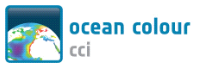 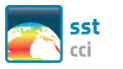 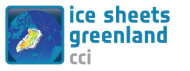 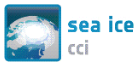 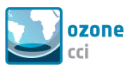 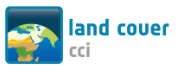 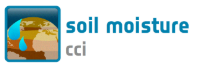 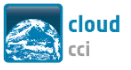 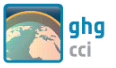 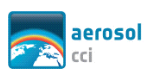 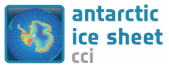 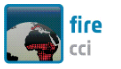 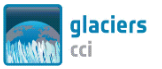 New ECVs
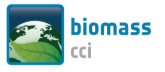 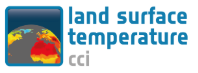 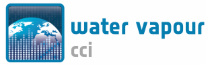 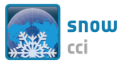 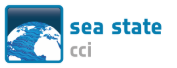 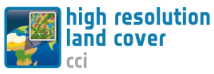 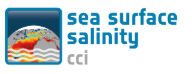 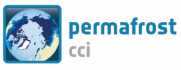 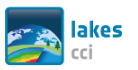 [Speaker Notes: Some new ECVs will not currently have product documentation]
Existing ECVs
[Speaker Notes: Cross-hatching (Quality): PVP / PVIR partly describes quality process or quality goals
Cross-hatching (Uncertainty): CECR partly describes the process for uncertainty characterisation or goals
Cross-hatching (Maturity): CAR partly describes process for achieving climate-based goals
Cross-hatching (GCOS): Partly meets GCOS requirements]
New ECVs
[Speaker Notes: Cross-hatching (Quality): PVP / PVIR partly describes quality process or quality goals
Cross-hatching (Uncertainty): CECR partly describes the process for uncertainty characterisation or goals
Cross-hatching (Maturity): CAR partly describes process for achieving climate-based goals
Cross-hatching (GCOS): Partly meets GCOS requirements]
Assessment of product documentation
For Essential Climate Variables:
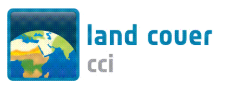 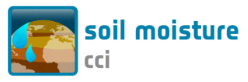 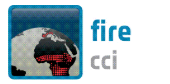 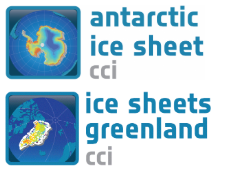 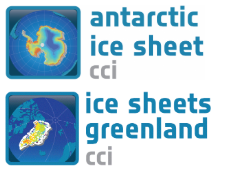 Land ECVs
*new ECV
Ocean ECVs
*new ECV
Atmosphere ECVs
*new ECV
Cyrosphere ECVs
*new ECV
Assessment of product documentation
Quality: Product validation and inter-comparison report (2017).
Visual quality of the SR composite from AVHRR (sufficient), PROBA-V, MERIS FR and RR (very good)
Missing lakes, NaN in bright areas e.g. desert, cloud/snow/ice discrimination, undetected clouds
Uncertainty: Comprehensive characterisation report (2015)
Maturity: Climate Assessment Report (2017)
Outcomes of assessment of various land cover products
Future opportunities for improvement of land cover maps
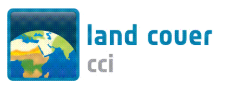 Assessment of product documentation
Quality: Product Validation Plan (2014)
Good overview of data required for validation (point scale, global/regional, long-term trends)
Uncertainty: Comprehensive characterisation report (2017)
Error characterisation at various stages in the processing chain
Maturity: Climate Assessment Report (2017)
Has been used in various applications e.g. 
Relative dynamics are well captured but absolute values may differ
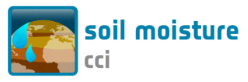 Assessment of product documentation
Quality: Product Validation Report (2018)
Validation of the fire_cci for different sensors applied
Uncertainty: Comprehensive Error Characterisation Report (2014)
Reported uncertainties are very different between products
Maturity: Climate Assessment Report (2017)
Assesses the conservation of fire patch morphological features across products, uncertainty and relationship to fire size.
Potential to increase resolution to determine fire perimeters, propagation and ignition
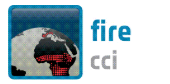 Assessment of product documentation
Quality: Quality Assessment Report (no PVIR)
Uncertainty: Comprehensive Error Characterisation report (2017)
Error and uncertainty for: Surface Elevation Change, Glacial Mass Balance, Ice Velocity, Grounding Line Location
Maturity: Comprehensive Error Characterisation report (2017) (no CAR)
Provides some guidelines for Surface Elevation Change, Glacial Mass Balance, Ice Velocity, Grounding Line Location
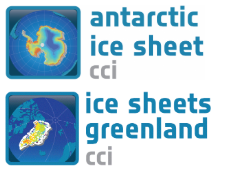 Assessment of product documentation
Quality: Product Validation and Inter-comparison Report (2018)
Validation of Surface Elevation Change, Ice Velocity, Grounding Line Location, Calving Front Location, Gravimetric Mass Balance
Uncertainty: Quality Assessment Report (no CECR)
Each parameter has their own uncertainty
Grounding Line Location difficult to validate, missing values around ice sheet margins due to steep relief
Maturity: Quality Assessment Report (no CAR)
Ice Velocity, Surface Elevation Change, Gravimetric Mass Balance products applied
Future improvements should focus on investigating systematic biases
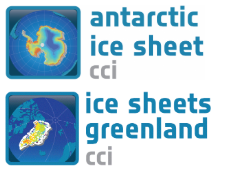